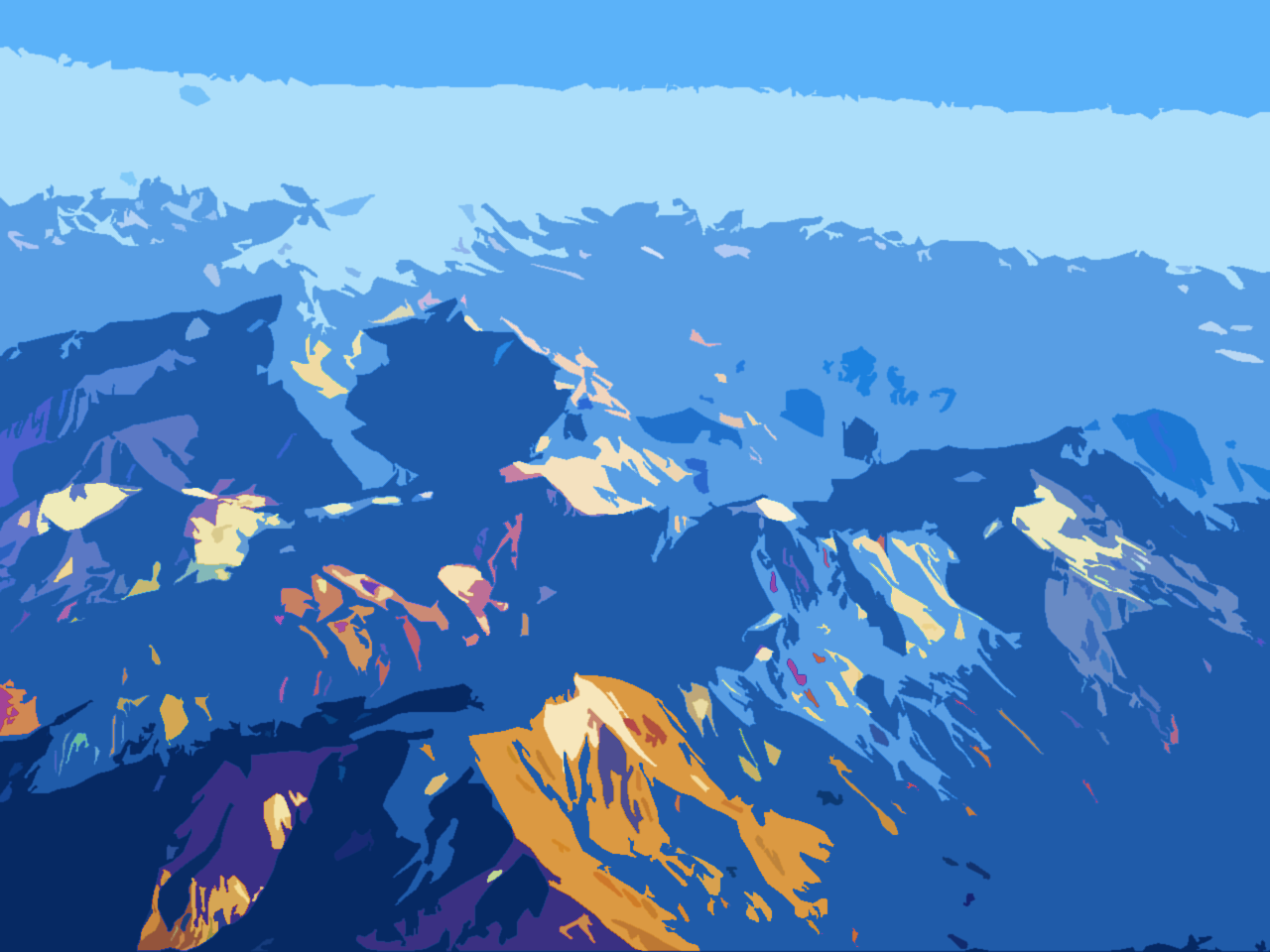 Cordillera de Los Andes
Imagen en wikimedia commons.org
ZONA NORTE GRANDE: VOLCÁN GUALLATIRI
REGIÓN DE ARICA Y PARINACOTA
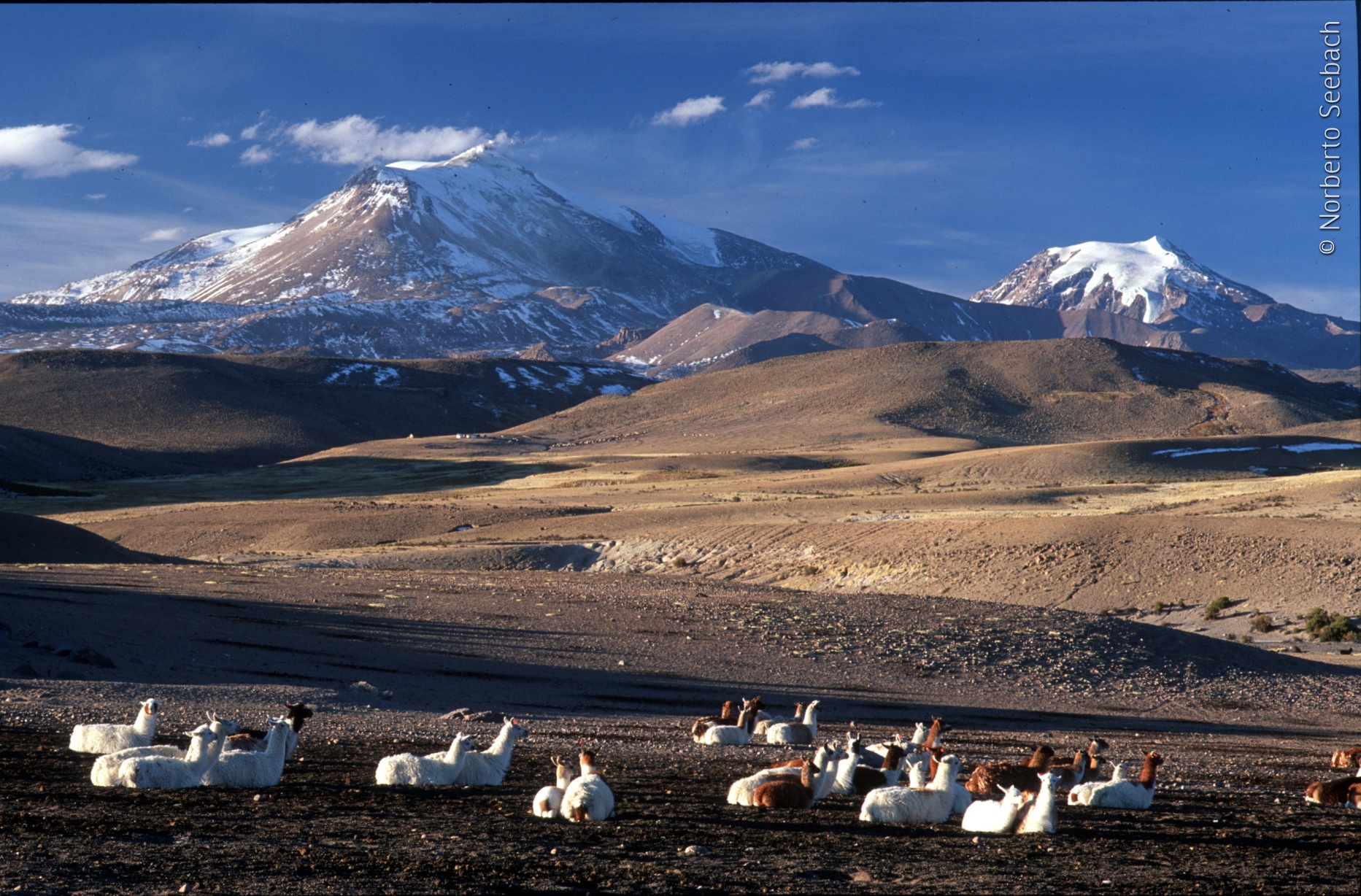 ZONA NORTE GRANDE: VOLCÁN ISLUGA
REGIÓN DE TARAPACÁ
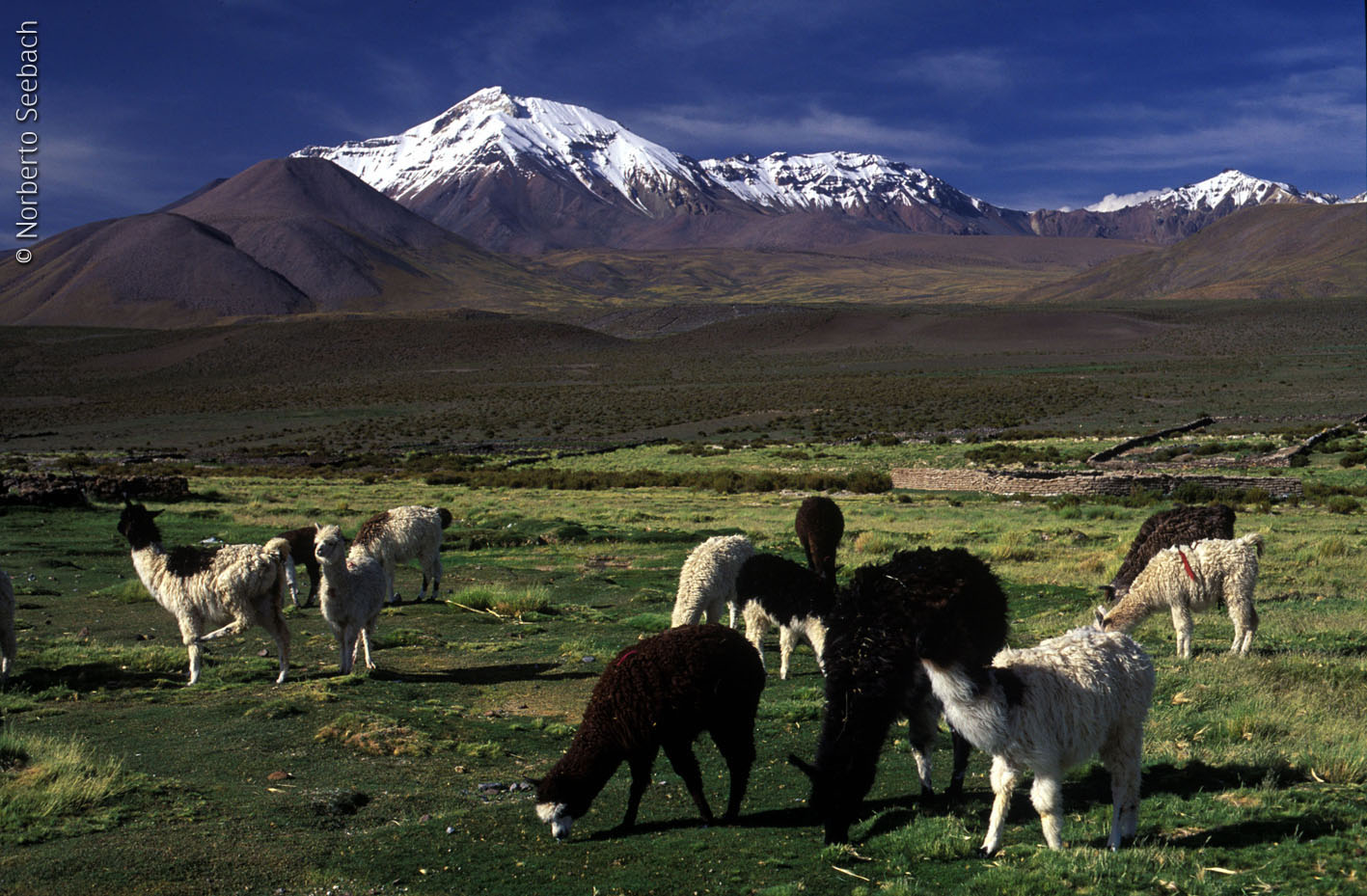 ZONA NORTE GRANDE: VOLCÁN AUNCANQUILCHA
REGIÓN DE ANTOFAGASTA
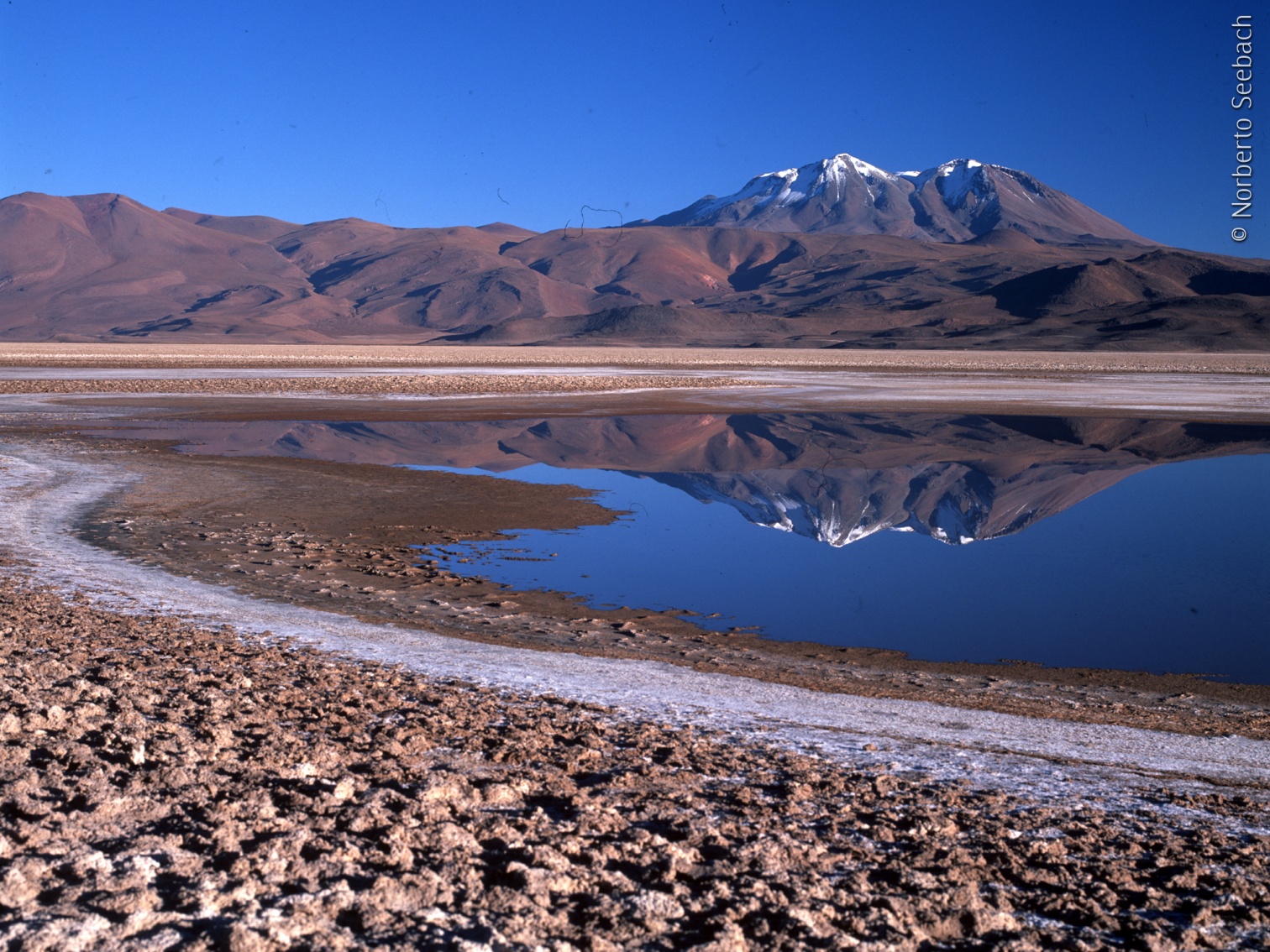 ZONA NORTE CHICO: NEVADO OJOS DEL SALADO
REGIÓN DE ATACAMA
ZONA NORTE CHICO: CERRO DOÑA ANA
REGIÓN DE COQUIMBO
ZONA SUR: VOLCÁN VILLARRICA
REGIÓN DE LA ARAUCANÍA
ZONA SUR: VOLCÁN OSORNO
REGIÓN DE LOS LAGOS
ZONA AUSTRAL: CERRO FITZ ROY O CHAITÉN
REGIÓN DE AISÉN DEL GENERAL CARLOS IBÁÑEZ DEL CAMPO
ZONA AUSTRAL: MONTE SAN VALENTÍN
REGIÓN DE MAGALLANES Y LA ANTÁRTICA CHILENA
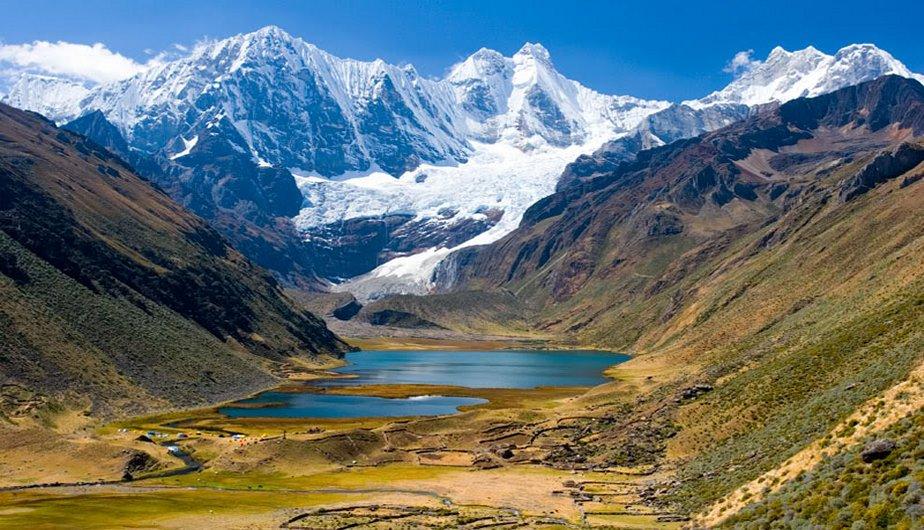 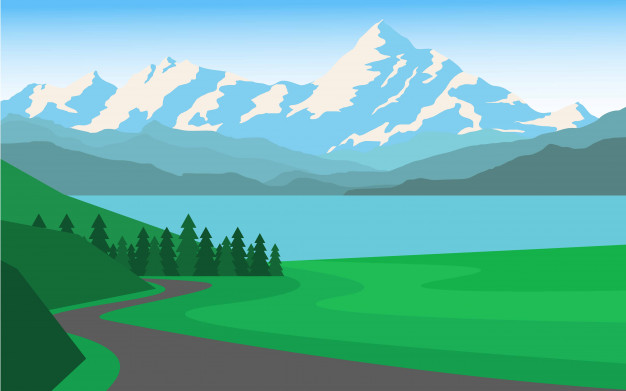 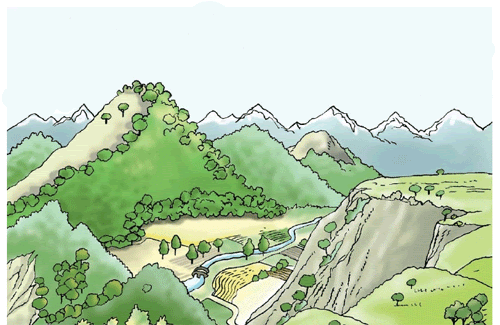 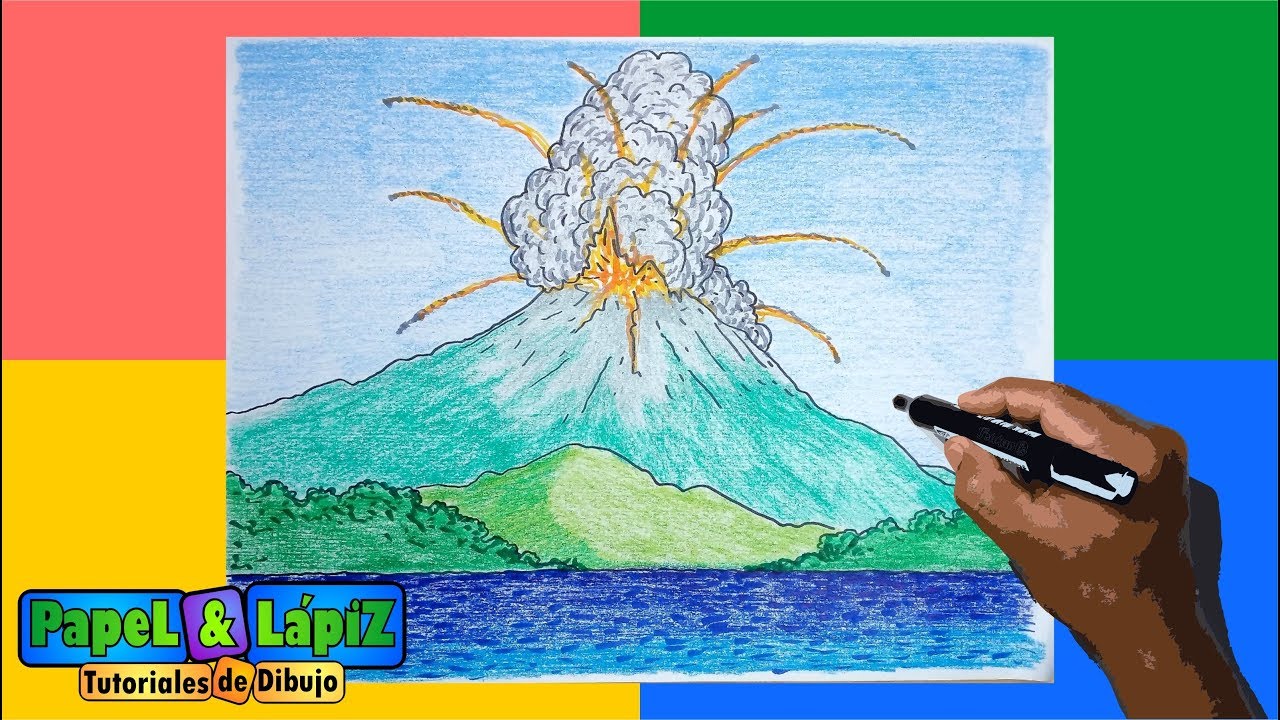 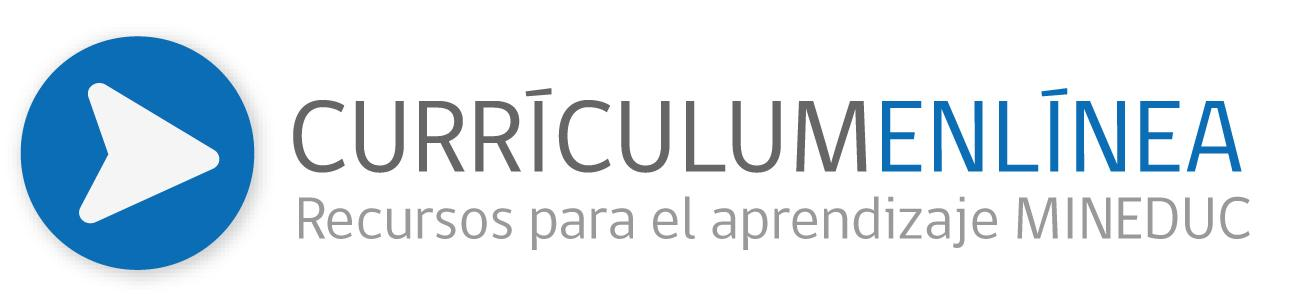